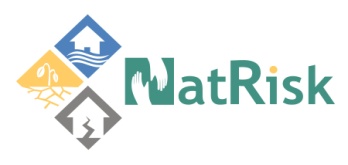 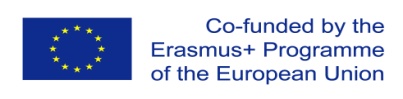 Development of master curricula for natural disasters risk management in Western Balkan countries
WP8 Project management
Milan Gocić
University of Niš
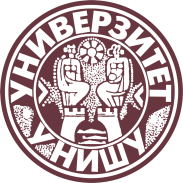 Kick-off meeting/ 16th December 2016
Project number:  573806-EPP-1-2016-1-RS-EPPKA2-CBHE-JP
 
"This project has been funded with support from the European Commission. This publication reflects the views only of the author, and the Commission cannot be held responsible for any use which may be made of the information contained therein"
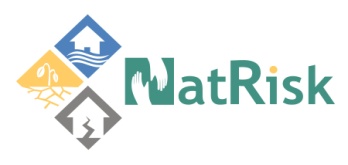 Development of master curricula for natural disasters risk management in Western Balkan countries
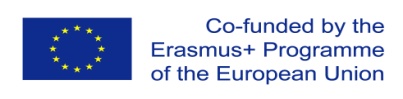 Documents and guidelines
Erasmus+ programme guide 
NatRisk application 
Grant agreement 
Partnership agreement 
Guidelines for the use of the grant 
Recommendations from the grant award criteria/project evaluation report and later recommendations from all other reports on project implementation 
Erasmus+ Dissemination platform 
Decisions, strategies, guidelines, etc. generated within the Consortium
2
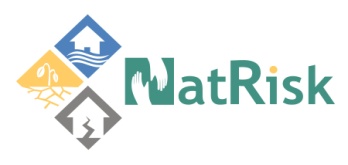 Development of master curricula for natural disasters risk management in Western Balkan countries
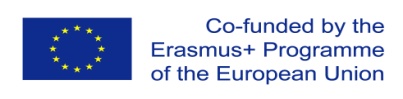 Grant agreement
Special conditions 
Annex I – Description of the action
Annex II - General conditions 
Annex III - Estimated budget of the action
Annex IV - List and mandates of the beneficiaries
Annex V - Model Technical report
Annex VI - Model Financial statement
Annex VII - Guidance notes - Report of Factual Findings on the Final Financial Report - Type II
3
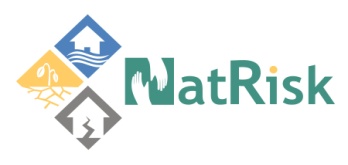 Development of master curricula for natural disasters risk management in Western Balkan countries
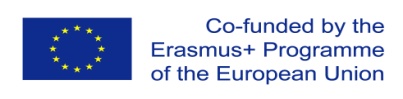 Partnership agreement
A Partnership Agreement is a compulsory commitment that must be agreed and signed by each beneficiary organisation and should be consistent with the provisions as laid out in the Grant Agreement (and its annexes). 
A copy of the Partnership Agreement will have to be provided to the Agency within 6 months of the signature of the Grant Agreement.
The Partnership Agreement must be signed by the legal representative of each of the beneficiary organisations. 
The Partnership Agreement can either be multilateral (single agreement signed by the coordinator and all the other beneficiary organisations) or bilateral (a different agreement signed between the coordinator and each beneficiary organisation).
4
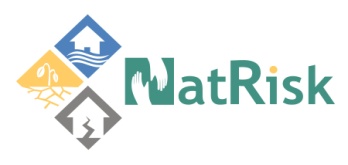 Development of master curricula for natural disasters risk management in Western Balkan countries
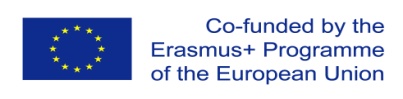 Partnership agreement
beneficiaries' rights and obligations 
beneficiaries' role and responsibilities 
management and governance modalities 
financial management and related rules 
reporting mechanisms 
conflict management mechanisms in case of problems or tasks/activities not properly implemented 
communication strategy (project website, dissemination and exploitation plan) 
sustainability strategy 
other relevant topic for the efficient implementation of the project
5
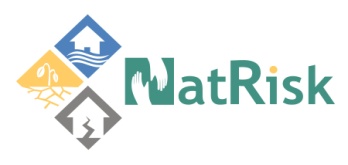 Development of master curricula for natural disasters risk management in Western Balkan countries
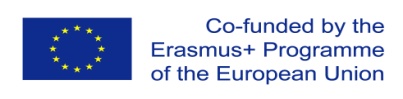 General obligations and role of the coordinator
Monitor that the action is implemented in accordance with the Grant Agreement 
Be the intermediary for all communications between the beneficiaries and the Agency 
Immediately provide the Agency with the information related to any change of any of the beneficiaries or to any event likely to affect or delay the implementation of the action
Bear responsibility for supplying documents and information to the Agency which may be required 
Where information is required from the other beneficiaries, the coordinator shall bear responsibility for obtaining and verifying this information before passing it on to the Agency
6
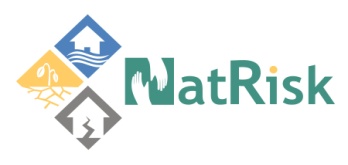 Development of master curricula for natural disasters risk management in Western Balkan countries
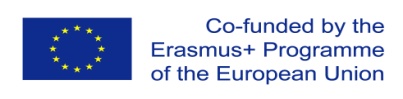 General obligations and role of the coordinator
Make the appropriate arrangements for providing any financial guarantees under the Agreements 
Establish the requests for payment in accordance with the Agreement
Ensure that the appropriate payments are made to the other beneficiaries without unjustified delay
Bear responsibility for providing all the necessary documents in the event of checks and audits initiated before the payment of the balance, and in the event of evaluation 
Transfer to all beneficiaries, without delay, document(s) relating to the action or the grant.
7
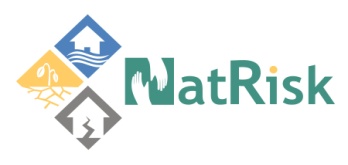 Development of master curricula for natural disasters risk management in Western Balkan countries
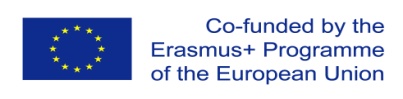 General obligations and role of the beneficiaries
Be jointly and severally responsible for carrying out the action in accordance with the Agreement 
Be responsible for complying with any legal obligations incumbent on them jointly or individually 
Make proper internal arrangements for the proper implementation of the action 
Inform immediately the coordinator of any change likely to affect the delay in implementation, or any other change in name, address, or any legal, financial, technical, organisational or ownership situation
8
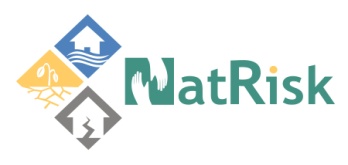 Development of master curricula for natural disasters risk management in Western Balkan countries
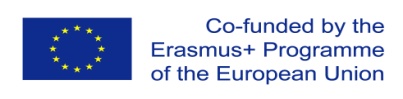 General obligations and role of the beneficiaries
Submit in due time to the coordinator: the data needed to drew up records, financial statements or other documents; all necessary documents in the events of audits, checks or evaluation; and any other information to be provided to the Agency
All partners including the Coordinator are responsible for promoting the fact that financing is provided from the European Union funds in the framework of the Erasmus+ programme.
9
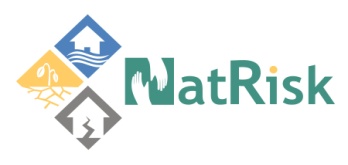 Development of master curricula for natural disasters risk management in Western Balkan countries
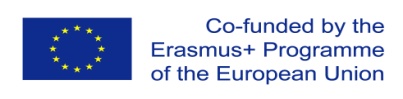 Financial Management
Pre-financings (First and Second pre financing): 
first pre-financing payment of 50% of the maximum amount specified in Article I.3 of the Grant Agreement will be paid to the coordinator.
second pre-financing payment of 40% of the maximum amount specified in Article I.3 shall be paid to the coordinator, subject to the following conditions: 
having used at least 70% of the previous pre-financing instalment paid;
the receipt of the "Statement of the costs incurred" and "Request for payment" as specified in Annex VI of the Grant Agreement; 
the receipt of a progress report on implementation of the action as specified in Annex V of the Grant Agreement.
10
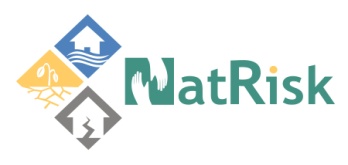 Development of master curricula for natural disasters risk management in Western Balkan countries
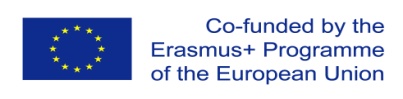 Reporting obligations/modalities
Reporting is a contractual obligation that has to be fulfilled by all the beneficiaries. 
Although it is the coordinator's responsibility to submit the reports and their mandatory supporting documents in due time, the completion of the reports and the validation of the information they contain is a responsibility that falls under each of the beneficiaries that compose the project partnership. 
In case the coordinator fails definitively to submit the project reports and the related required supporting documents, the Agency shall recover any amount already paid and if applicable, apply financial penalties of between 2% and 10% of the value of the grant as stipulated under Article II.17.1 of the Grant Agreement.
11
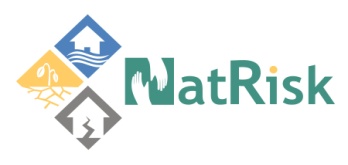 Development of master curricula for natural disasters risk management in Western Balkan countries
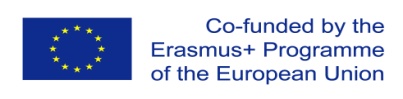 Progress report on the implementation of the action
The progress report on the implementation of the action will have to be submitted half way through the eligibility period i.e. on 14/04/2018 at the latest.
It consists of the following: 
Technical report on the implementation of the project (description of the progress made, statistics and indicators, tables of achieved/planned outcomes, etc.)
Summary report for publication
Statement of the costs incurred ('intermediate Financial Statement‘)
Request for payment of the second pre-financing (to be submitted only when 70% of the first pre-financing has been spent)
12
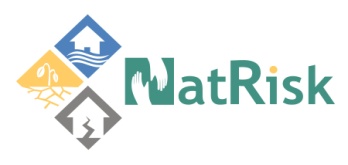 Development of master curricula for natural disasters risk management in Western Balkan countries
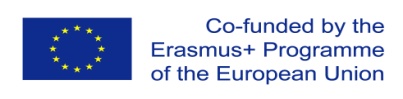 Request for the second pre-financing
The coordinator can submit together with the "Technical report on the implementation of the project" the "Request for payment" of the second pre-financing as specified in Annex VI of the Grant Agreement in case 70% of the previous pre-financing instalment has been used.

In case 70% of the previous pre-financing instalment has not been used half way through the eligibility period, the progress report on the implementation of the action (together with the Statement of the costs actually incurred) should be submitted without the Request for payment of the second pre-financing.
13
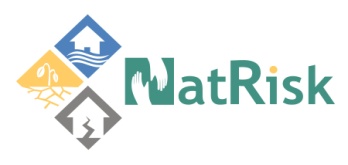 Development of master curricula for natural disasters risk management in Western Balkan countries
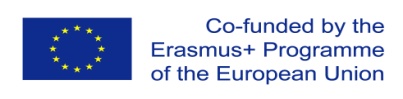 Final report
The Final report on implementation of the action will have to be submitted at the latest two months after the end of the contractual period i.e. on 14/12/2019 at the latest.
It consists of the following: 
Final Technical report on the implementation of the project (description of the results and achievements, statistics and indicators, table of achieved outcomes, etc.) 
Summary report for publication 
Final Financial Statement and Request for payment - including the financial tables for each budget heading and the required supporting documents  
Report of Factual Findings on the Final Financial Report – Type II (Audit Certificate on the action's financial statements and underlying accounts)
14
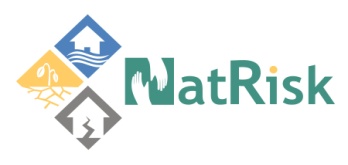 Development of master curricula for natural disasters risk management in Western Balkan countries
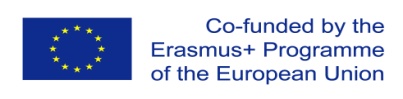 Reports
15
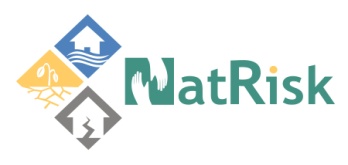 Development of master curricula for natural disasters risk management in Western Balkan countries
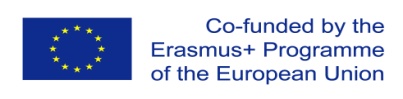 Project management tasks
Establishment of Steering Committee and Project Management Committee.
Organisation of kick-off and management meetings.
Development of guidelines on the project management and reporting.
Organisation of day-to-day coordination.
Submission of interim and final reports.
16
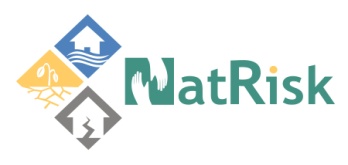 Development of master curricula for natural disasters risk management in Western Balkan countries
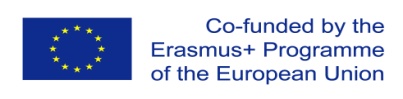 WP8 activities
17